Implementation of Model Predictive Control for Autonomous Rendezvous and Docking of Small Satellites
SSDL Meeting

Andrew Fear
11/2/21
Introduction
2
11/2/2021
Autonomous Rendezvous and Docking
Facilitates creation of larger structures on-orbit
May be cheaper
Can replace “pieces” as needed
Autonomy helps alleviate ground resources
Robust guidance
Collision detection and avoidance
Ultimately some decision making

Challenges
Very Limited Fuel
Limited Thrust Capabilities
3
11/2/2021
MPC Background
4
11/2/2021
Model Predictive Control
5
11/2/2021
Model Predictive Control
6
11/2/2021
Dynamics
In-plane CW equations
7
11/2/2021
MPC for Autonomous Rendezvous and Docking
8
11/2/2021
MPC for AR&D
9
11/2/2021
MPC for AR&D – Objective
10
11/2/2021
MPC for AR&D - Dynamics
11
11/2/2021
MPC for AR&D - Dynamics
12
11/2/2021
MPC for AR&D
13
11/2/2021
LOS Constraint
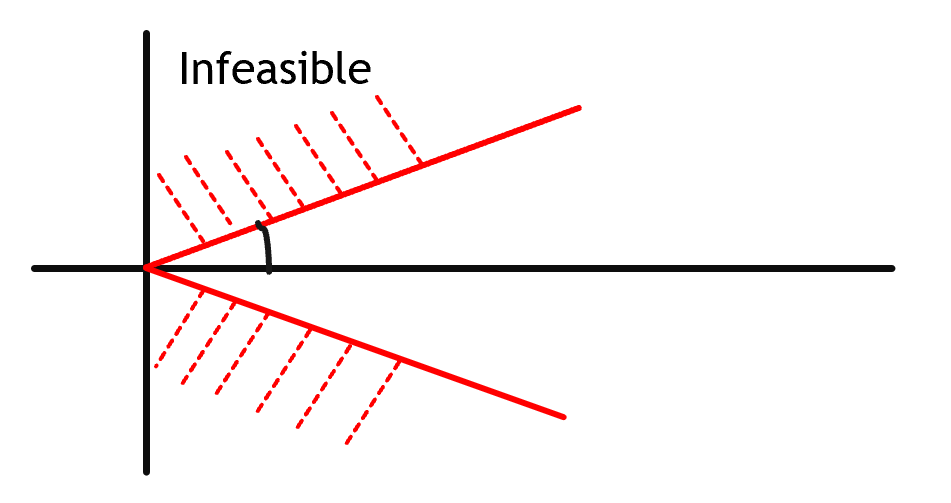 14
11/2/2021
MPC for AR&D – With LOS Constraint
15
11/2/2021
MPC Policy
Some papers use the same MPC formulation for the whole maneuver
Farther out, cone LOS isn’t important
As you get closer, need a shorter prediction horizon and can tighten the LOS cone

Split the whole maneuver into three phases
Far Range (> 2 km)
Mid Range (10 m – 2 km)
Close or Final approach (< 10 m)
16
11/2/2021
Far Range MPC Formulation
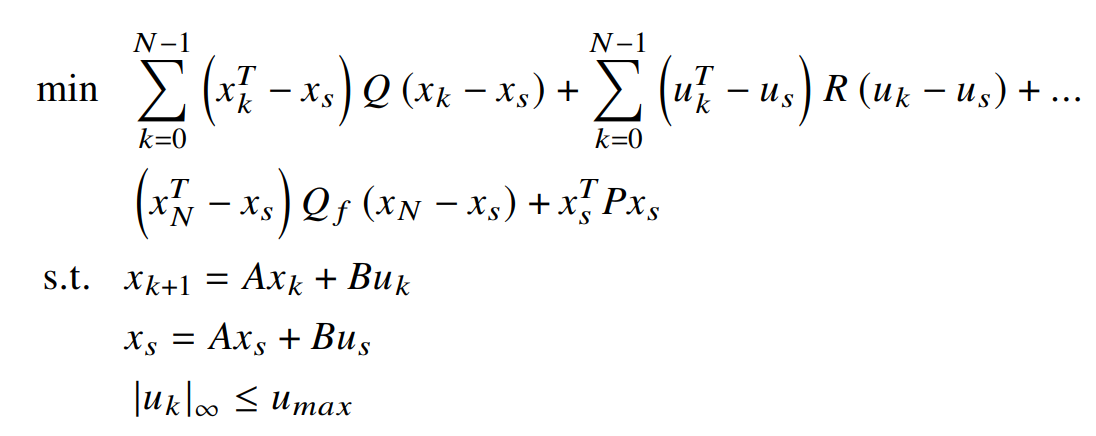 17
11/2/2021
Mid Range MPC Formulation
18
11/2/2021
Close Range MPC Formulation
19
11/2/2021
Simulations
20
11/2/2021
Simulation
Assuming 6DOF thrust for chaser for simplicity
Both MATLAB and 42
https://github.com/ericstoneking/42
42 for disturbances and propagating nonlinear EOMs and thruster modeling
Using a convex solver called CVXGEN to solve the MPC optimization at each sample time
https://cvxgen.com/docs/index.html
Fast
C++ and MATLAB
I’m pushing the limit with the number of variables
21
11/2/2021
Scenario Parameters
Two CubeSats in LEO
Assumes 6DOF thruster control (Maximum thrust of 10 N) 
14 kg CubeSats
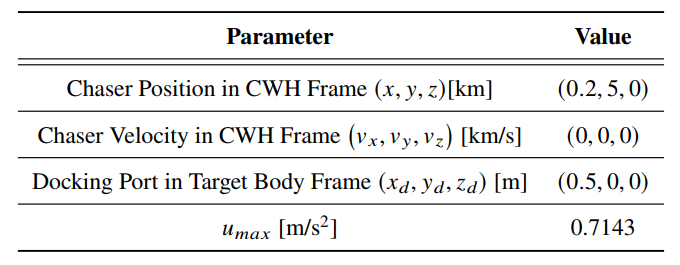 22
11/2/2021
MPC Parameters
23
11/2/2021
Test Scenarios
24
11/2/2021
Scenario 1 – V-bar Approach
In-Plane Trajectory
Control Magnitude vs Time
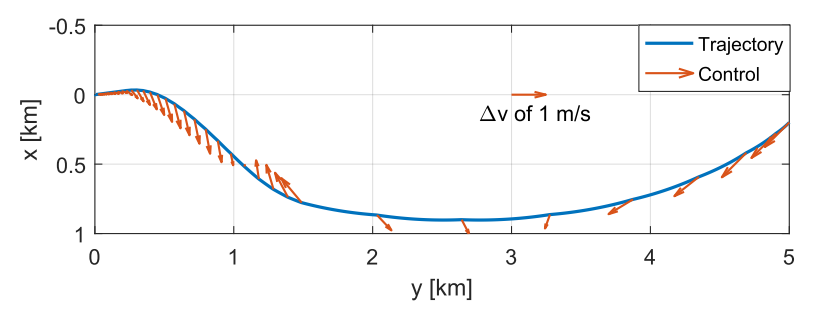 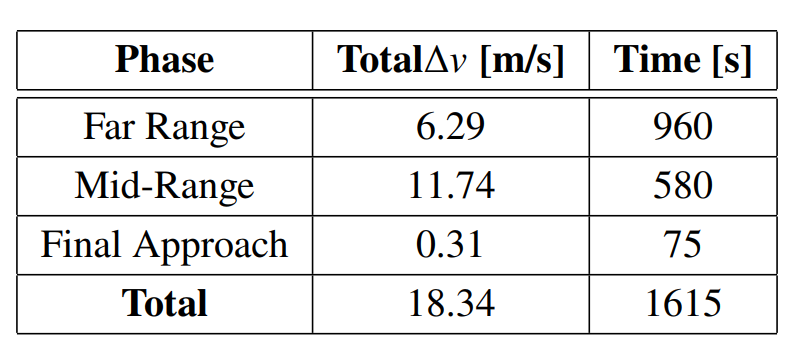 25
11/2/2021
Scenario 2 – R-bar Approach
In-Plane Trajectory
Control Magnitude vs Time
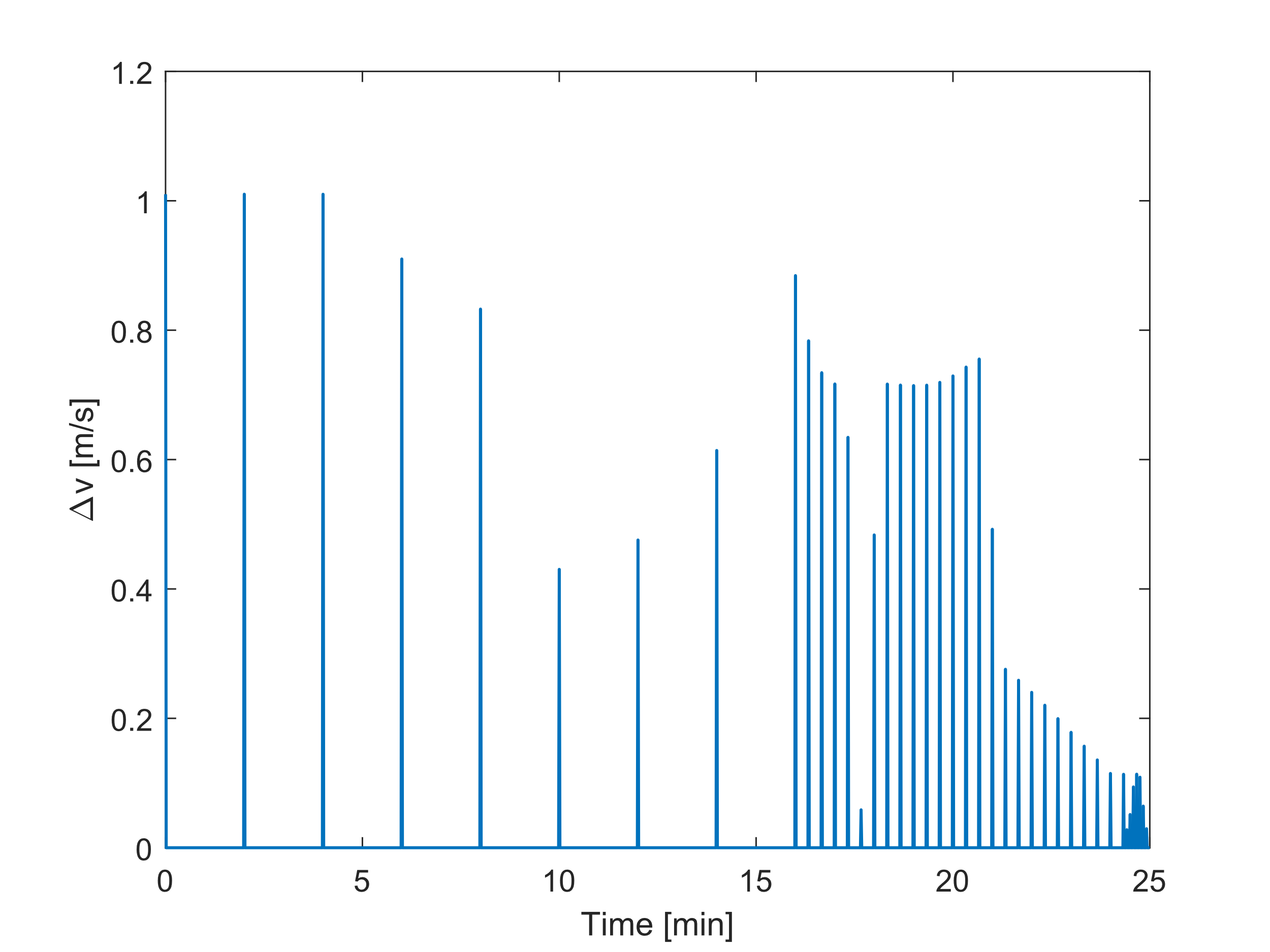 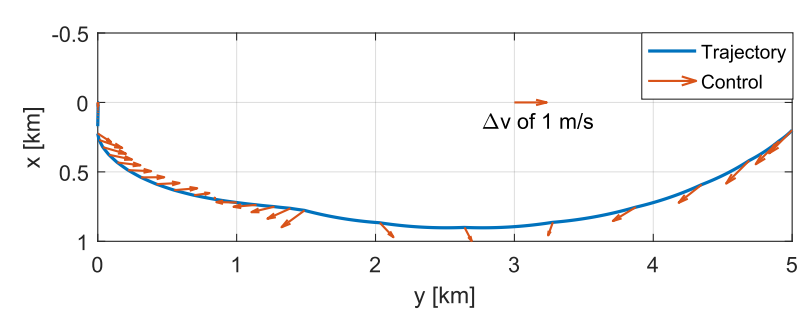 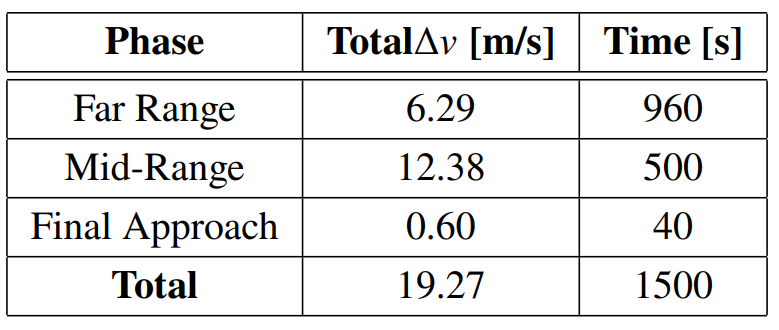 26
11/2/2021
Scenario 3 – Tumbling Target
In-Plane Trajectory
Control Magnitude vs Time
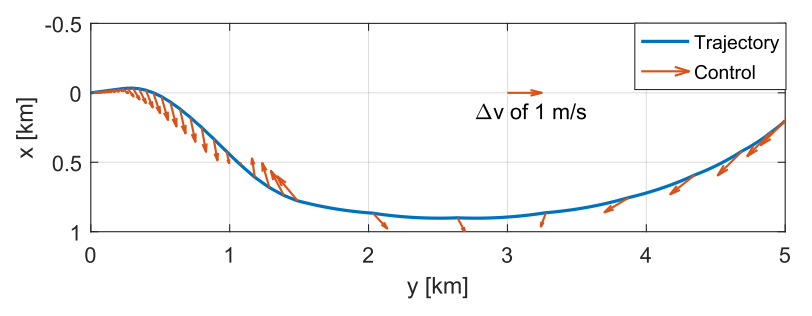 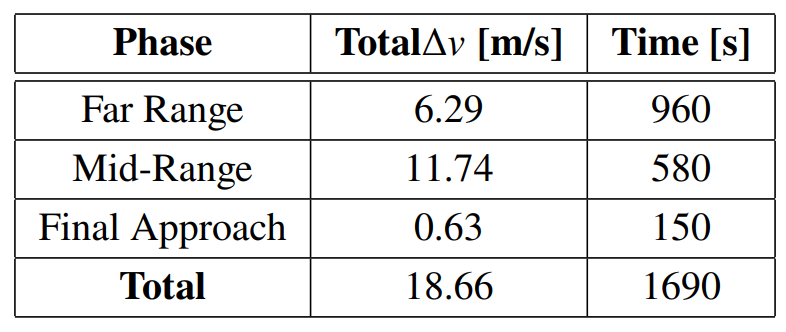 27
11/2/2021
Summary
Ran the MPC policy with changes in formulation (prediction horizon, sampling time, constraints) for 3 scenarios using simulations
Splitting into phases can cut down on fuel cost, but with longer rendezvous times
Sim used thruster models to perform the control

MPC policy is able to perform rendezvous with a tumbling target
28
11/2/2021
Future Work
Use measurement and actuation noise to prove robustness
Run on embedded system hardware to benchmark usability
29
11/2/2021